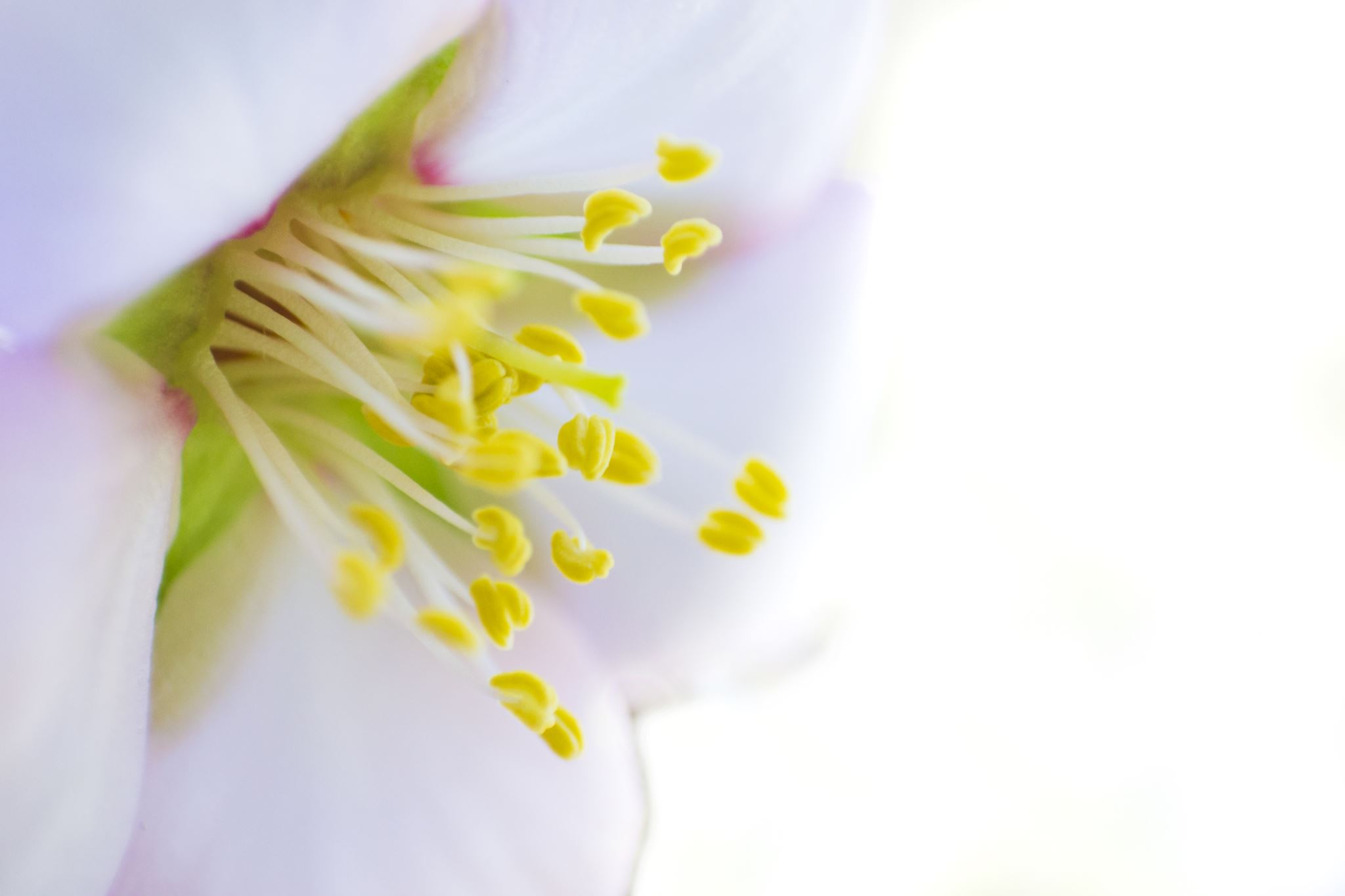 ODIN Director Report
December 11, 2023 – Jason Bedsaul
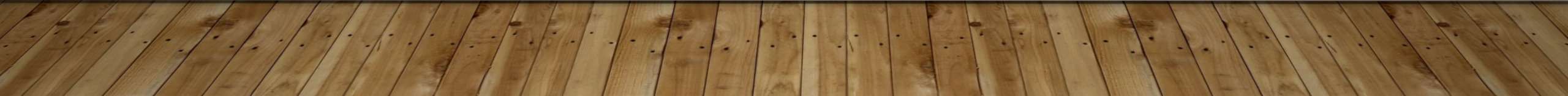 Ready…Get Set…
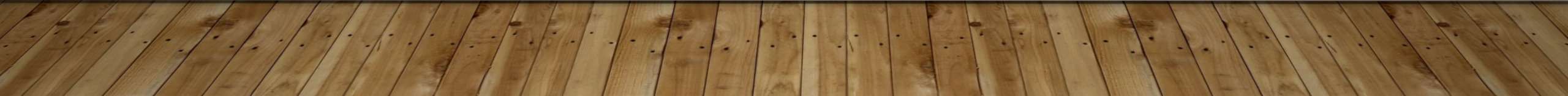 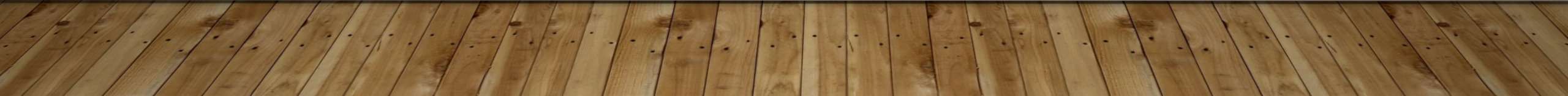 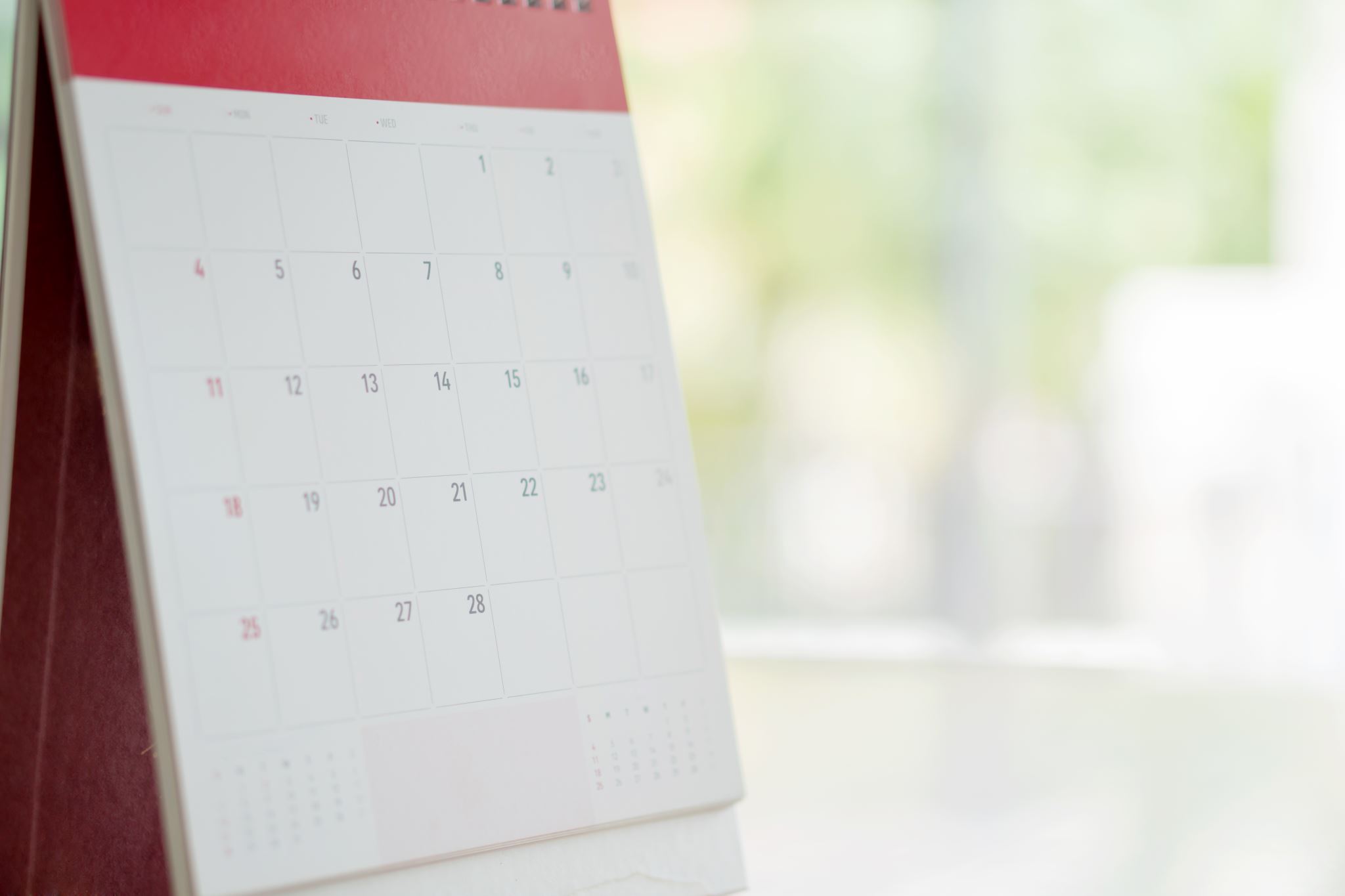 Staffing Updates
Director – Jason Bedsaul (10/2/2023)
Assistant Director/Training Coordinator – Nicole Murphy (10/2/2023)
Library Systems Administrator and Applications Developer (Final Selection Phase – TBD start date)
OAC and UG Elections
OAC Chair and Co-chair elections are final
User Group Chairs finish this week
Library Director Changes
Dickinson Public Library - Open
New Member Onboarding Update
McKenzie County is set to go live end of February
Library is working through re-barcoding project
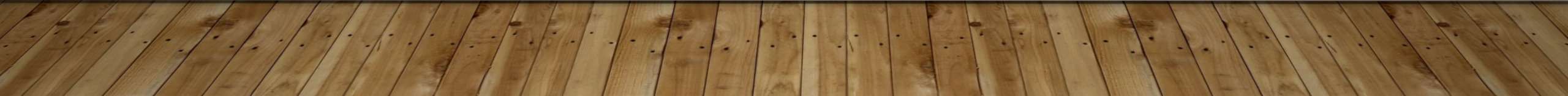 ODIN and NDLA
ODIN Attended and Sponsored NDLA – Fargo
Liz Mason – Membership Committee CO-chair
Tina Stockdill – Academic and Special Libraries (A & SL) Section Chair
NDLA Executive Board established a fund in Linda’s honor earlier this year
The funds will be for cataloging training
Silent Auction raised $1600
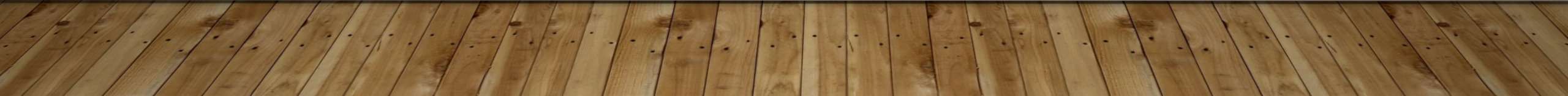 Polaris Updates
7.5 Installed on Training in November
7.5 Scheduled for Production on January 4th 
https://portal.productboard.com/iii/6-innovative-product-status-board-new/tabs/23-polaris
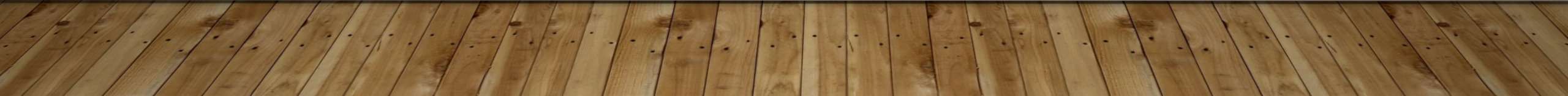 Polaris 7.5 Highlights
Multiple pickup locations at a single branch (e.g. lockers)
Damaged item statuses 
Age-related loan policies (DOB and Material type) 
Patron-level lending policies (extend due dates or limits per patron)
Weeding Workflow Templates
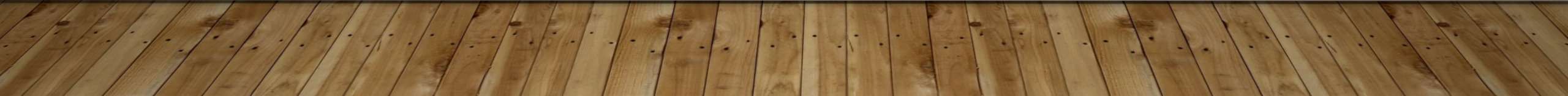 Polaris Roadmap for Q2 - 2024
Focus on Cataloging functionality in LEAP
Advanced Marc Editor 
Item Templates (LEAP)
Greater functionality in Find Tool
Vega Starter for Consortium (TBD)
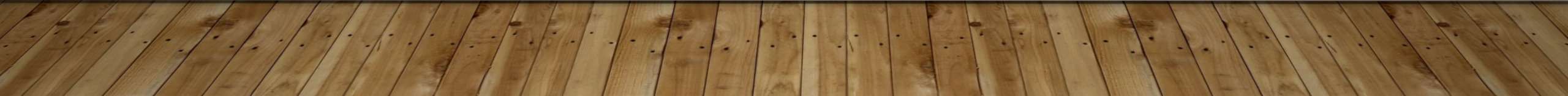 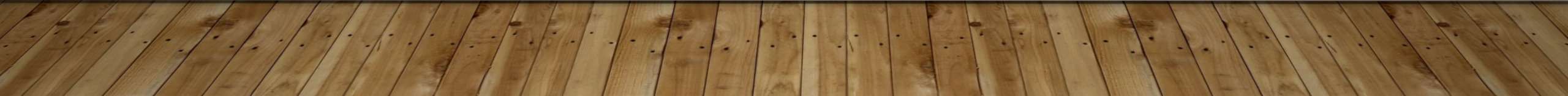 Innovative Updates
ODIN has a seat on the advisory council for Polaris (PIAC)
IUG 2024 – March 25-27, Detroit, MI 
Leading the Consortia Forum (proposed)
Polaris Contract
Initial 5 years expires June 2024
Options:
Year-to-year – 5% lift, no guarantees
4/5 year contract – Lock in 3.5% lift
Must go to RFP after 10 years
Future contracts will include a Discovery and Mobile component (increases cost)
Look for a survey first of the year
Alma/Primo Updates
Last Feature Release was November 5th
December Release on Production December 3rd
Next Feature Release will be February 4th. 
Sandbox refresh January 21st
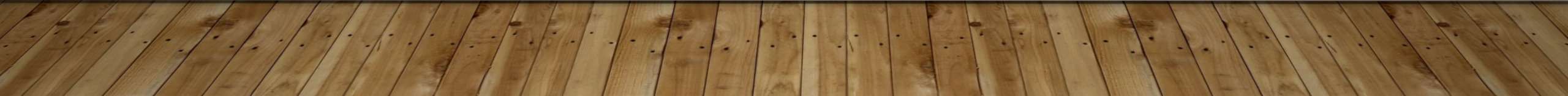 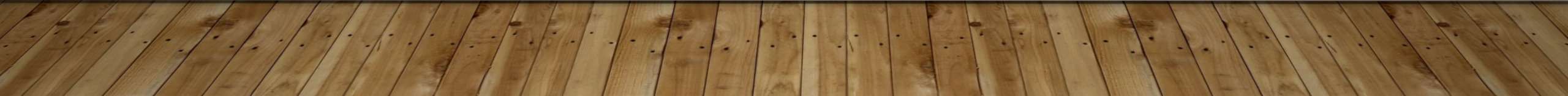 Alma/Primo Highlights
Acquisitions – New UI for PO 
https://knowledge.exlibrisgroup.com/Alma/Release_Notes/2023/Alma_2023_Release_Notes?mon=202311BASE
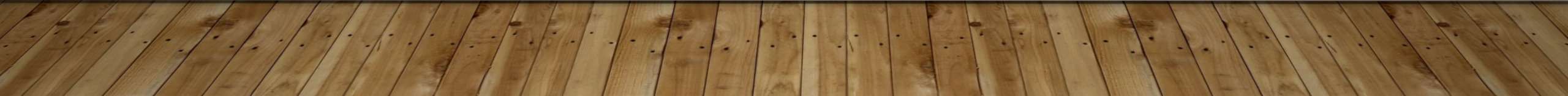 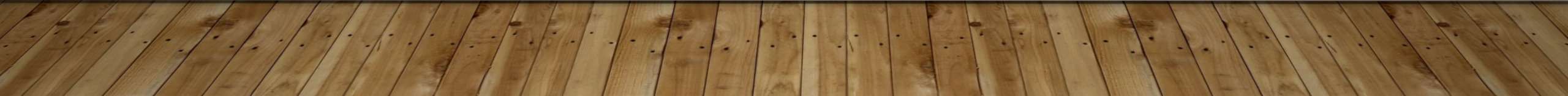 Rialto Update
Marketplace ‘built in’ to Alma
Was demoed to ODIN back in early 2022
20k spend ‘threshold’ is now removed
No additional purchase/obligation required
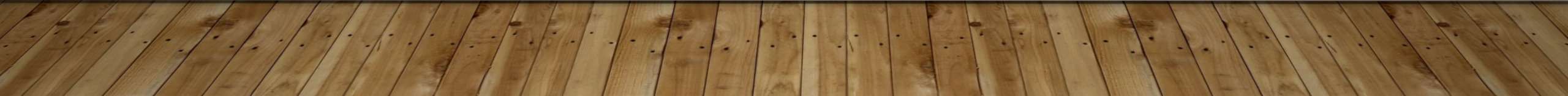 ELUNA 2024
Academic Funding Formula
Tabled from previous meetings/directors
Forming a committee to discuss
A blend of different types of libraries
Look for call to participate soon
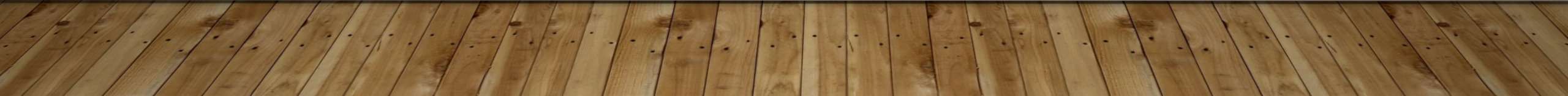 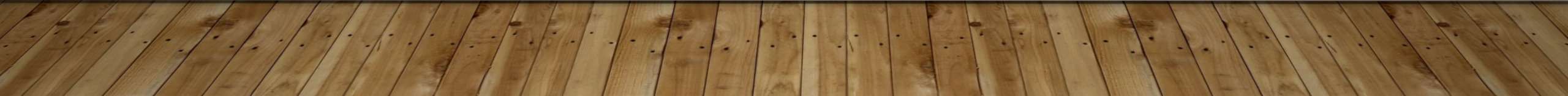 Eresource Purchasing
Current Minitex-negotiated contract ends in 2025; new committee will form Summer 2024
Exploring options and gauging interest to collaborate on cost-sharing resources beyond the statewide package (Academic Search Complete/Ultimate, CINAHL, etc.)
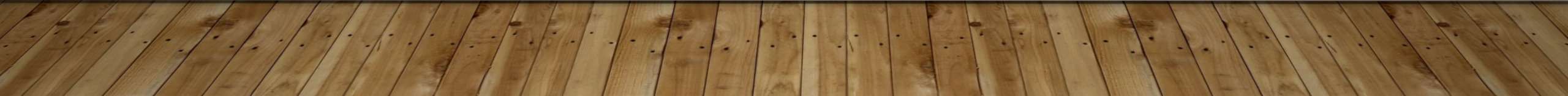 EZProxy Updates
Sent separate email last week to impacted libraries 
Resolved outstanding issue related to access across institutions 
Still tweaking/working through some issues and rolling out to all instances
Gives more granular control to access
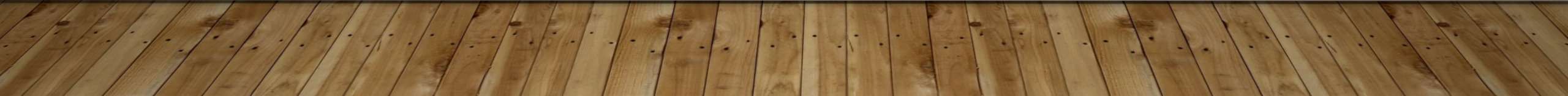 EBSCOhost New UI
EBSCO New UI available now
Will become default summer 2024
Highlights:
‘Sticky Filters’
Advanced Search on Separate Page
Enhanced Dashboards and Project Folders for Personal Accounts
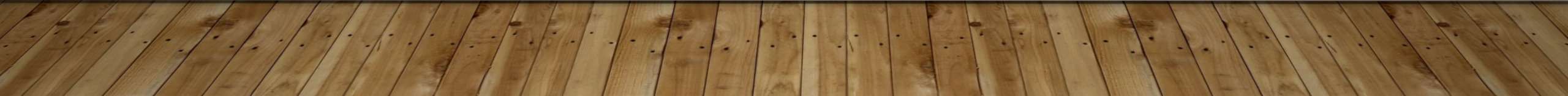 ODIN Support Request Changes
Updating how we categorize and prioritize tickets 
Minimal impact to users – same form; simplified options
May see different responses based on type of ticket submitted
Will give us better visibility into repeat issues, problems, etc.
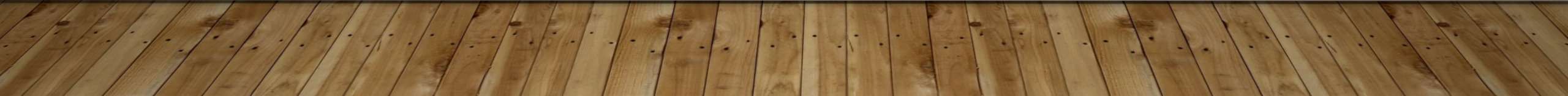 ODIN Joining ICOLC
Over 200 Library Consortia from around the world
Additional professional development opportunities,
Consortia-specific information and expertise sharing 
Peer benchmarking
Exhausted?!?
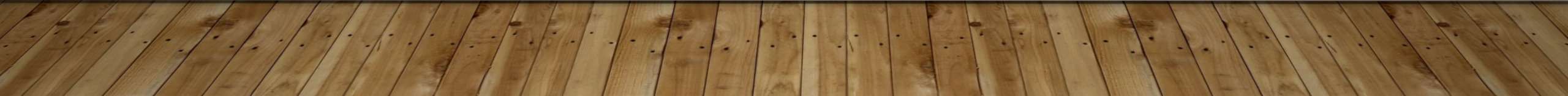 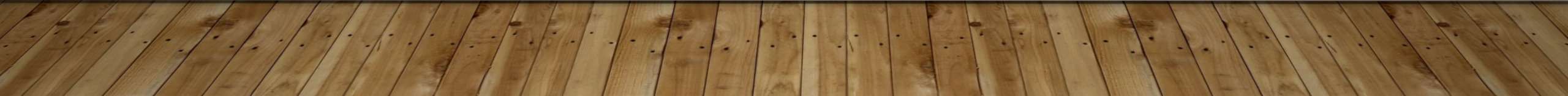 As you navigate through the rest of your life, be open to collaboration. Other people and other people's ideas are often better than your own. Find a group of people who challenge and inspire you, spend a lot of time with them, and it will change your life.
~ Amy Poehler
Contacts
Jason Bedsaul | Jason.Bedsaul@ndus.edu | 701-969-9135
ODIN
Help Ticket: https://www.odin.nodak.edu/helpticket
Email: odinhelp@listserv.nodak.edu